Foutieve samentrekking
Wat gaan we leren deze les?
Wat een foutieve samentrekking is.

Op welke manieren een samentrekking mis kan gaan.

Hoe je een foutieve samentrekking herkent.
Wat is samentrekking
Samentrekking ‘Wanneer in een samengestelde zin één of    			 meerdere delen verkort  worden weergegeven’ 


Bijvoorbeeld

Jan at een appel en Kees (at) een peer

Jan gaf een klap aan Kees en Kees (gaf een klap) aan Jan.
3
Wanneer is een samentrekking foutief?
Het gaat vaak mis wanneer zinsdelen samengetrokken worden. 
Bij deze vorm van samentrekking moet er rekening gehouden worden met vier voorwaarden:

1: De betekenis moet hetzelfde zijn.

2:Het getal en  de tijd moeten hetzelfde zijn 
 
3: Grammaticale functie moet hetzelfde zijn.

4. Het samengetrokken zinsdeel moet in de tweede zin op dezelfde plaats komen ten opzichte  van de persoonsvorm. (ervoor of erachter)
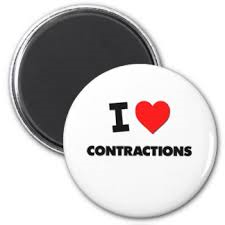 4
De betekenis moet hetzelfde zijn.
Fout: Zij blies de ballon op en de kaars uit.

Foutieve samentrekking: ‘blies’ 

Waarom is dat fout? 

Uitblazen en opblazen

Verschillende betekenis
Het getal en  de tijd moeten hetzelfde zijn
FOUT: De oude boeken werden vervangen en de tafel ook.

Foutieve samentrekking: ‘werden’ 

Waarom is dat fout?

*Zin 1 is het ow meervoud dus de pv ook.
*Zin 2 is het ow enkelvoud en de pv moet dus ook in het enkelvoud
Grammaticale functie moet hetzelfde zijn
FOUT: De cake is klaar en gaan we met zijn allen opeten.

Foutieve samentrekking: ‘de cake
Waarom is dat fout?
*Zin 1 is ‘de cake’een ow
*Zin 2 is ‘de cake’ een lijdend voorwerp
Het samengetrokken zinsdeel moet in de tweede zin op dezelfde plaats komen ten opzichte  van de persoonsvorm (ervoor of erachter).
FOUT: Morgen bestel ik de nieuwe dynamo en hoop hem overmorgen te ontvangen.

Foutieve samentrekking: ‘ik’

Waarom is dat fout?
*Zin 1 staat ‘ ik’ achter de pv
*Zin 2 hoort ‘ik’ ervoor te staan.

Verbetering:
Ik bestel een nieuwe dynamo en hoop hem overmorgen te ontvangen.
Stappenplan
HET STAPPENPLAN:
1.  Maak de zinnen "volledig" door de samentrekking ongedaan te maken.

2.  Stel nu vast wat samengetrokken is.

4.  Controleer of de samentrekking correct of incorrect is.

5.  Verbeter incorrecte samentrekkingen.
huiswerk
Maak opdracht 3 t/m 7 van de paragraaf 4.5 blz 159.

Kijk je werk na!